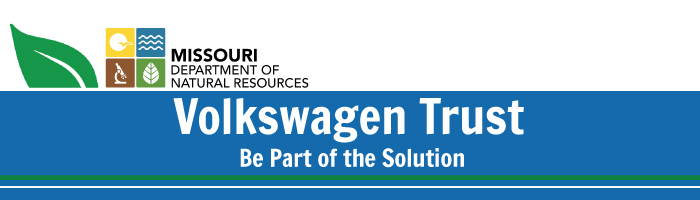 Climate Pollution Reduction Grants
Volkswagen (VW) Trust
Missouri Climate Pollution Reduction Grant 
Community Kickoff _______________________

[DATE], 2023
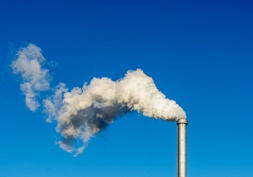 [Speaker Notes: Welcome and introduction.

NOTE: 
You can add your organization’s logo here.

These slide notes are included to help you as you present this information. In many cases more information than is necessary will be included in the slide notes, feel free to paraphrase as necessary.]
Overview
What is the Climate Pollution Reduction Grant?

How can your community benefit?

What will be in the State’s plan?
[Speaker Notes: Contents of meeting.

The first section will focus on the background and structure of the Climate Pollution Reduction Grants.]
What is the Climate Pollution Reduction Grant?
The Climate Pollution Reduction Grant (CPRG) is part of the Inflation Reduction Act (IRA), signed into law in August of 2022
CPRG is an EPA program that provides grants to states, local governments, tribes and territories to create plans to reduce greenhouse gas emissions
CPRG funding breakdown:
$250 Million for planning grants
$4.6 Billion for implementation of plans
[Speaker Notes: The Inflation Reduction Act was signed into law in August 2022. This historic legislation includes many different funding programs aimed at infrastructure resiliency and the environment. One such program is the Climate Pollution Reduction Grants, or CPRG. 

The Climate Pollution Reduction Grants are administered by the Environmental Protection Agency (EPA). EPA has split the grant program into two phases: A planning phase and an implementation phase, with funding amounts as indicated in the slide.

During the planning phase, EPA offered non-competitive grants to State governments, Metropolitan Statistical Areas (as defined by the census bureau), indigenous tribes and US Territories. These grants will be used to develop non-binding climate action plans over the next four years.

During the implementation phase, EPA will evaluate competitive applications to fund projects included in the climate action plans that are developed during the planning phase. Any government entity (state, county, local, etc) that is included in a climate action plan is eligible to apply for implementation funding. The State of Missouri’s climate action plans will cover every community in the state to ensure the broadest eligibility for implementation possible.]
What is the Climate Pollution Reduction Grant?
EPA will administer grant in two phases:
Planning Phase: $250 million to develop climate plans
State governments, D.C. and Puerto Rico eligible for $3 million
Top 67 most populous metropolitan areas: eligible for $1 million
US Territories eligible for $500,000
$25 million set aside for tribal governments
Implementation Phase: $4.6 billion to implement plans
Project eligibility is based on inclusion in one of the climate plans developed in the Planning Phase
[Speaker Notes: As mentioned on the previous slide, there are two phases of the grant program.

Planning:
The Department of Natural Resources is the agency in Missouri that is responsible for the State’s CPRG planning grant. Missouri also includes two metropolitan areas that received grants directly, St. Louis and Kansas City. In St. Louis, the East-West Gateway Council of Governments is responsible for their grant; and in Kansas City the Mid-America Regional Council is responsible. 
The State’s plan will cover all communities in Missouri, but St. Louis and Kansas City’s plans are only required to cover the area around those cities as defined by the US Census Bureau.

Implementation:
The majority of CPRG funding is dedicated to the implementation phase, and this phase will be administered directly by EPA. Grant applications aren’t due until April 1, and will be evaluated on technical aspects such as the near-term and long-term emissions reduction, cost effectiveness and overall impact of the project. EPA does not plan to hold additional grant rounds in the following years.]
Missouri’s CPRG Planning
The Department of Natural Resources is the lead agency for CPRG planning in Missouri. 
Submitted a grant workplan to EPA in April, which was approved in August
Working to develop the plans and gather input on measures to include

Missouri’s main planning goal: Ensure all Missouri communities can access funding for greenhouse gas reduction projects during the implementation phase
[Speaker Notes: Missouri’s main planning goal is to ensure that all Missouri communities can participate in the implementation funding phase. Missouri’s plans are non-binding, meaning that every project included in the plans will be completely voluntary. The Department of Natural Resources wants to open up access to EPA’s implementation funding for communities that are already planning climate projects, and provide resources for communities that want to plan climate projects but haven’t had funding in the past.

The Department wants to know every climate project on your community’s wishlist so that those projects can be included in the State’s climate action plan and will therefore be eligible for implementation funding.

The “Sector Detail Workshop” presentation that was provided alongside this presentation goes into more detail about what these projects might be. This presentation will focus more on the broad details of the CPRG planning process.]
EPA’s CPRG Implementation
EPA released a Notice of Funding Opportunity on Sept. 20, 2023.
Eligibility:
Applicant organization must be “covered by” a CPRG Climate Action Plan 
Project must be included in a CPRG Climate Action Plan
Grant Applications are due April 1, 2023 for State and Municipal organizations
Grants scored on factors including short-term greenhouse gas reduction and cost effectiveness
[Speaker Notes: EPA’s Notice of Funding Opportunity (NOFO) is available on their website: https://www.epa.gov/inflation-reduction-act/cprg-implementation-grants

This grant will be administered directly by EPA, though the Department of Natural Resources is considering applying for pass-through funding to bundle municipal projects together and reduce the technical burden for communities.

Implementation funding will focus on projects with short-tem (from now to 2030) greenhouse gas emissions reduction. Eligibility for an Implementation grant is based on three main factors:
Applicant must be a State, Municipal, Tribal, or Territorial government; or a coalition of two or more eligible applicants.
“Coalitions” are intended to make cross-jurisdictional projects possible (e.g. two or more State governments, two or more Municipal governments; projects that cross a State border). Coalition applications require a Memorandum of Agreement signed by all parties as part of the application.
Applicant must be covered by a climate action plan developed during the CPRG Planning phase. 
Missouri’s Priority Climate Action Plan will cover all communities in Missouri. You do not need to do anything extra to meet this requirement.
The project or projects you’re applying for must be included in a climate action plan developed during the CPRG Planning phase.
This is why we want you to tell us what climate projects you’re most interested in so that we can include them in the Priority Climate Action Plan and meet this requirement.

EPA’s full scoring metric is available in the Notice of Funding Opportunity, but some of the criteria:
Demonstration of funding need (no other funding sources available)
Transformative impact of project (new opportunities)
Near-Term emissions reduction (2025-2030)
Long-Term emissions reduction (2025-2050)
Cost Effectiveness in $ of funding per ton of emissions reduction
Outcomes of the project
Community benefits
Reasonableness of budget details]
Overview
What is the Climate Pollution Reduction Grant?

What benefits are there to your community?

What will be in the State’s plan?
[Speaker Notes: The next section will focus on why climate planning is important.]
What Benefits Are There In Your Community?
$4.6 billion available for Implementation grants. Project eligibility is based on inclusion in a climate action plan developed through CPRG.

Projects that reduce greenhouse gas pollution have additional benefits:
Lower energy bills
Creation of new jobs and industries
Reduction of other pollutants like ozone or air toxics
Public health benefits related to decreased air pollution exposure
Beautification, parks, gardens, etc
[Speaker Notes: The most immediate benefit from the Climate Pollution Reduction Grants is economic. A total of $4.6 Billion is available and can be used to fund local projects in your communities.

Many climate pollution reduction benefits are global: slowing the pace of climate change, reducing the chance of extreme weather events and droughts, preventing ocean acidification and coral bleaching, and so on. However, there are many other effects that can directly benefit local communities. A few are listed on this slide:
Increased renewable energy generation can lower a community’s electricity bills. Additionally, programs to help purchase energy efficient appliances and weatherize buildings can reduce the amount of electricity a community uses in the first place.
Many new technologies will require new jobs with new skills, expanding opportunities for good, well-paying jobs.
Many projects to reduce greenhouse gases will also reduce other pollutants that are far more localized such as ozone or Hazardous Air Pollutants (or HAPs). 
These other pollutants are known to have direct health effects, especially to children, the elderly, and people with respiratory issues like asthma. Reducing these “co-pollutants” directly reduces the amount of health-related issues.
Some of the simplest greenhouse gas reduction projects is simply to plant trees and create parks and gardens. These projects make communities a nicer place to live, work, and play.]
What are Greenhouse Gases?
Greenhouse gases are gases that trap heat in the atmosphere, creating a greenhouse effect that results in climate change. 
The four main types of greenhouse gases and their common sources:
Carbon dioxide from fossil-fuel power plants, vehicles and numerous industrial sources,
Methane from fossil-fuel production, agricultural practices and landfills,
Nitrous oxide from agricultural and industrial activities, and
Fluorinated gases from aluminum and semiconductor manufacturing industry.
[Speaker Notes: Greenhouse gases are the gases that most contribute to the greenhouse effect. When the sun’s rays hit Earth, most of the energy is absorbed by the earth’s surface, but some of it is reflected off and goes back out into space. Greenhouse gases collect some of this energy that would have been reflected away and instead trap it in the atmosphere. This is called the greenhouse effect because these gases act like the glass panes of a greenhouse and trap heat within. This extra heat energy has global effects on the climate such as more frequent extreme weather events, droughts, sea level rise, and ocean acidification.

The focus of the Climate Pollution Reduction Grant is on these four types of greenhouse gas:
Carbon Dioxide (or CO2) is probably the most common greenhouse gas and the one that most people are familiar with. Carbon dioxide comes from fossil-fuel power plants, internal combustion engine vehicles, and many different industrial and manufacturing processes.
Methane (or CH4) is another greenhouse gas, though people probably know it better as Natural Gas. While the burning of methane contributes to carbon dioxide emissions, methane itself contributes to the greenhouse effect if it leaks into the atmosphere. As a greenhouse gas, methane is about 25 times stronger as the same amount of carbon dioxide. Methane can come from fossil fuel production and use, and is also a byproduct of many agricultural processes and organic decomposition in landfills.
Nitrous Oxide (or N2O) is used as a sedative and rocket propellant, but the majority of nitrous oxide emissions come from synthetic agricultural fertilizers. Nitrous oxide is almost 300 times stronger as the same amount of carbon dioxide.
“Fluorinated gases” is a general term for many different chemicals. Chlorofluorocarbons, sulfur hexafluoride, and perfluorocarbons are all examples of fluorinated gases. Most people probably aren’t familiar with these chemicals as they generally come from very specific industrial sources. Chlorofluorocarbons (or CFCs) may be the most common of these and are used in some aerosol sprays and as a refrigerant. Fluorinated gases make up a small percentage of the total greenhouse gas emissions, but can still have a large effect. Sulfur hexafluoride, for example, is somewhere around 20,000 times stronger than the same amount of carbon dioxide.

In these bullet points we’ve compared the strength of each of these pollutants back to carbon dioxide. In climate planning this is called the “carbon dioxide equivalent” and makes it easier to discuss the very different effects that different amounts of these gases can have. Oftentimes graphs and charts that track greenhouse gas emissions will convert the different amounts of these gases into their CO2 equivalent.]
What kind of projects reduce GHG Pollution?
Increase electric vehicle and low-carbon vehicle use.

Make buildings more energy efficient.

Reduce food loss and routing of food waste to landfills.

Reduce or capture industrial emissions.

Restore and preserve forested land.
[Speaker Notes: This presentation is not going to go into detail about what kind of projects can reduce greenhouse gas emissions, but this slide has a brief overview of some examples. The “Sector Detail Workshop” presentation that was provided alongside this presentation goes into more detail for all of these sectors.

Electric vehicles do not directly emit greenhouse gases, and even when powered by fossil fuel power plants have a lower effect than a fossil fuel vehicle. Other no-carbon and low-carbon fuels such as hydrogen can also be a way to reduce greenhouse gas emissions in the transportation sector. 

Better insulation in buildings and more energy efficient appliances (water heating, lights, HVAC, etc) uses less electricity, which reduces greenhouse gas emissions from power generation.

Organic materials such as food waste decompose in landfills which contribute to methane emissions. If these organic materials are instead routed to an industrial composting facility or a type of facility called an anaerobic digester; these landfill emissions can be avoided and used for other purposes.

Upgrades to industrial and manufacturing facilities can be used to capture greenhouse gases before they enter the atmosphere or avoid them completely.

Plants take in carbon dioxide from the air and use it to grow, planting new forests or restoring old ones is a way to directly capture and store carbon. This is called “afforestation”.]
Overview
What is the Climate Pollution Reduction Grant?

What benefits are there to your community?

What will be in the State’s plan?
[Speaker Notes: The next section discusses what the State’s planning efforts will look like.]
Climate Pollution Reduction Grant Planning Phase
State must develop three deliverables for the grant:
Priority Climate Action Plan
Comprehensive Climate Action Plan
Status Report

Target timeline:
Now-December 2023: State develops Priority Plan
January-February 2024: Priority Plan published for public review
March 2024: Priority Plan due to EPA
[Speaker Notes: For the planning portion of the CPRG the state must develop three documents and submit them to EPA:
A Priority Climate Action Plan (or PCAP) due March 1, 2024;
A Comprehensive Climate Action Plan (or CCAP) due in summer of 2025; and
A Status Report, due at the end of the 4-year grant period

The Department is currently focused on the PCAP development and a brief timeline is given on this slide. A more detailed timeline is given in the Department’s grant workplan, available on our website: https://dnr.mo.gov/document-search/climate-pollution-reduction-grants-missouri-state-planning-grant-workplan

Currently, the Department is working to develop the various pieces of the Priority Climate Action Plan. We anticipate having a early draft plan ready in December for other interested Departments in the State to review; and we plan to post a version for the public to review in January. This public review will be informal, and we’ll take the public’s feedback and incorporate their suggestions before finalizing the plan and submitting it to EPA.]
Climate Pollution Reduction Grant Planning Phase
Priority Climate Action Plan (PCAP)
Plan can focus on a specific sector or sectors as a priority for climate planning
Plan due to EPA March 1, 2024
Focus on emissions reduction projects that are ready to implement now or in the near future as “priority”
Plan must include:
Simplified Greenhouse Gas Emissions Inventory
Quantified Emissions Reductions Measures
Low Income and Disadvantaged Community Benefits Analysis
Review of Authority to Implement
[Speaker Notes: The Priority Climate Action Plan is allowed to focus on a specific sector (or multiple sectors) of emissions that are a priority for the state, and doesn’t need to cover all possible emissions reductions projects.

For Missouri’s plan, the Department is focusing on near-term projects that can be planned and implemented quickly as the priority. This means funding well-understood technologies and programs that are commercially available and won’t require years of research and development to get off the ground. We believe many of these projects are things that communities are already doing, or would want to do if they had a source of funding.

The Priority Climate Action Plan must include:
A greenhouse gas inventory – This is an accounting of all the greenhouse gas emissions in the state. For the Priority plan, this inventory can be simplified and use EPA’s greenhouse gas emissions data.
Quantified emissions reduction measures – A list of greenhouse gas reduction projects with estimations of how much they could reduce greenhouse gases. The projects on this list will be the only projects eligible for funding during the implementation phase, but the Department plans to define projects very broadly to cover as many communities that might want to implement them as possible.
Low Income and Disadvantaged Community benefits analysis – This is a narrative section explaining the risks and benefits to low income, underserved, and disadvantaged communities. This is a part of the EPA’s Justice40 Initiative and is meant to direct funding and other benefits to communities that have historically been left out of these opportunities.
Review of authority to implement – This section will describe the Department’s ability to implement the projects that are included in the PCAP. The Department does not have the authority to mandate any of these projects, and will focus on voluntary participation from communities and industry following normal grant procedures.]
Climate Pollution Reduction Grant Planning Phase
Comprehensive Climate Action Plan (CCAP)
Plan must include all sources and all sectors of greenhouse gas emissions
Plan due two years after grant awarded 

Plan must include:
All elements of PCAP
Workforce Analysis and Development Strategy
Emissions Projections and Reduction Targets
Benefits Analysis for Geographic Scope of Plan
Review of Other Available Funding Sources
[Speaker Notes: The Comprehensive Climate Action Plan (or CCAP) is due two years after the start of the State’s Planning grant (summer 2025) and must include all sectors and sources of greenhouse gas emissions.

The CCAP must include all of the same required parts of the PCAP, but expanded to cover all sources of emissions. Additionally, the CCAP must include:
A workforce analysis and development strategy – This describes the current state of the workforce that will install, operate, and maintain the emissions reduction projects; as well as a strategy for developing the workforce where the current workforce is unable to meet the anticipated demand.
Emissions projections and reductions targets – This is a prediction for what emissions will look like in the near future (2030) and further out (2050). The prediction will include several different scenarios such as “business as usual” where no CPRG Implementation funding is used, and other scenarios where different amounts of the emissions reduction projects are implemented.
Benefits analysis – In addition to an analysis of the benefits to low-income and disadvantaged communities, the CCAP must include an analysis of the benefits to all communities in the state.
Review of other available funding sources – The full scope of climate pollution projects is far beyond what CPRG alone can provide for. This section will investigate and describe other funding mechanisms and how they might be used for projects included in the PCAP and CCAP.]
Climate Pollution Reduction Grant Planning Phase
Missouri’s Plan
Main goal of planning efforts is to ensure all Missouri communities are eligible to apply for Implementation funding
Develop a network with communities across the state to offer meaningful public engagement and collaboration and solicit ideas for projects to include in the plan
Focus on areas of the state that are not already covered by another CPRG award and coordinate with the East-West Gateway Council of Governments and Mid-America Regional Council on their CPRG plans for the St. Louis and Kansas City metropolitan areas
Offer planning subgrants to partner with local governments to spread the word and develop project ideas for the implementation phase
[Speaker Notes: Missouri’s main goal is to ensure any community can access implementation funding for emissions reduction projects that they want to do. Through this coordination effort with local governments, the Department also hopes to establish a robust network of agencies that can expand public engagement on this and other environmental topics.

Because St. Louis and Kansas City each have their own CPRG planning grant, the State’s plan will focus on other areas. Coordination with the agencies in St. Louis and Kansas City will be an important part of this to ensure that all three of the plans being developed in Missouri work well together.

Links to the St. Louis and Kansas City plan webpages can be found on the Department’s webpage.

As part of our planning efforts the Department also plans to offer subgrants to local governments so that they can develop project ideas and foster engagement in their own communities – such as with this presentation. The Department anticipates additional subgrant opportunities during CCAP development, and will release details once the PCAP has been finalized.]
Project Idea Submission Form
We want to hear your ideas for your communities. The form is on our webpage: https://dnr.mo.gov/air/what-were-doing/climate-pollution-reduction-grants-cprg-program
Missouri’s Priority Climate Action Plan (PCAP) will focus on near-term projects to reduce emissions and quickly inject economic benefits into communities
Implementation funding eligibility is based on inclusion in the PCAP. Sharing your ideas helps ensure they are included.
CPRG Feedback Survey: https://www.surveymonkey.com/r/CPRG-Community-Engagement-Survey
[Speaker Notes: The goal of the idea submission form is that we can find out what the priorities are in Missouri communities. What projects do you want to see in your communities, and what barriers are there for project development?

The form has been provided along with these presentations for anyone to complete. We don’t need answers to every question right now, but it will be good to include as much information as possible when you submit it to us. The public is encouraged to visit our CPRG program webpage at the link provided and complete the form. 

Our webpage also contains a community engagement survey for anyone to complete. 


Because the eligibility of a project in the Implementation phase is dependent upon the project being included in the state’s climate action plan during the Planning phase, it’s very important that you tell us what projects you want to see in your community so we can be sure to include them in the State’s climate action plan. 

It’s also important that we hear back from you as early as possible since the Implementation grant applications overlap in timing with PCAP development.]
Next Steps
Public participation in this process is critical to its success

Visit DNR webpage: https://dnr.mo.gov/air/what-were-doing/climate-pollution-reduction-grants-cprg-program

Sign up for email alerts on our webpage 

Local governments are applying for a subgrants to hold meetings to increase public participation and engagement in their communities

We encourage the public to attend meetings, offer project and policy ideas for inclusion in the plans, and comment on draft plans once released
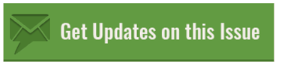 [Speaker Notes: CPRG is a huge opportunity for communities around the state, and our best chance of success depends on meaningful engagement with the public and their participation in our planning efforts.

The public is encouraged to visit our CPRG program webpage at the link provided, and to sign up for email updates by clicking the green box on that webpage (as shown on the slide).

The public is also encouraged to attend local meetings and offer project and policy ideas for inclusion in the plan. A form for anyone to submit ideas can be found on our webpage.


Our webpage also contains a community engagement survey for anyone to complete.]
Contact Information
Missouri Department of Natural Resources
Air Pollution Control Program
CPRG Team
Wesley Fitzgibbons
Nicole Weidenbenner
573-751-4817

CPRGTeam@dnr.mo.gov
[Speaker Notes: This slide has the contact info for the Air Pollution Control Program, you can ask for Wesley or Nicole or mention the Climate Pollution Reduction Grants when you call to get connected with us during normal business hours.

Additionally, you can email CPRGTeam@dnr.mo.gov at any time with questions or comments and we’ll do our best to get back to you in a timely manner.

Thank you very much for participating in our CPRG planning efforts!]